Prvoci – zápis z hodiny
„prvotní organismy“, jednobuněčné organismy
pohyb – brvy, bičíky, panožky, 
samostatná kategorie organismů (ne živočichové)
výskyt – sladká i mořská voda, mechy, půda, živočichové
Nálevníci – trepka velká 
Bičíkovci – trypanozoma spavičná - původce spavé nemoci (přenašeč – moucha tse – tse)
Kořenonožci – měňavka velká a měňavka úplavičná 
Dírkonošci a mřížovci – v moři
Paprskovci – v rašeliništích 
Výtrusovci – cizopasníci – zimnička – původce malárie (přenašeč komár)
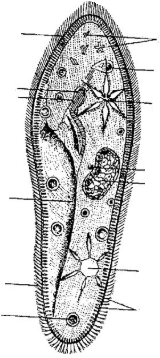